02-3
These materials are by the Kongki Ka Project and are made available to you under the terms of the Creative Commons Attribution ShareAlike license 4.0.
You have permission to share and redistribute these materials in any format and to make reasonable revisions and adaptations of this translation, provided that:
You include the above licence and source information.
If you redistribute these materials or create derivatives, you must distribute your contributions under the same license as the original.
 
The Holy Bible, Berean Standard Bible, BSB is produced in cooperation with Bible Hub, Discovery Bible, OpenBible.com, and the Berean Bible Translation Committee. This text of God's Word has been dedicated to the public domain.
 
Hindi text is from Free Bibles India. This translation is made available under the terms of a Creative Commons Attribution-ShareAlike 4.0 International License.
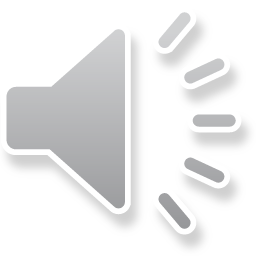 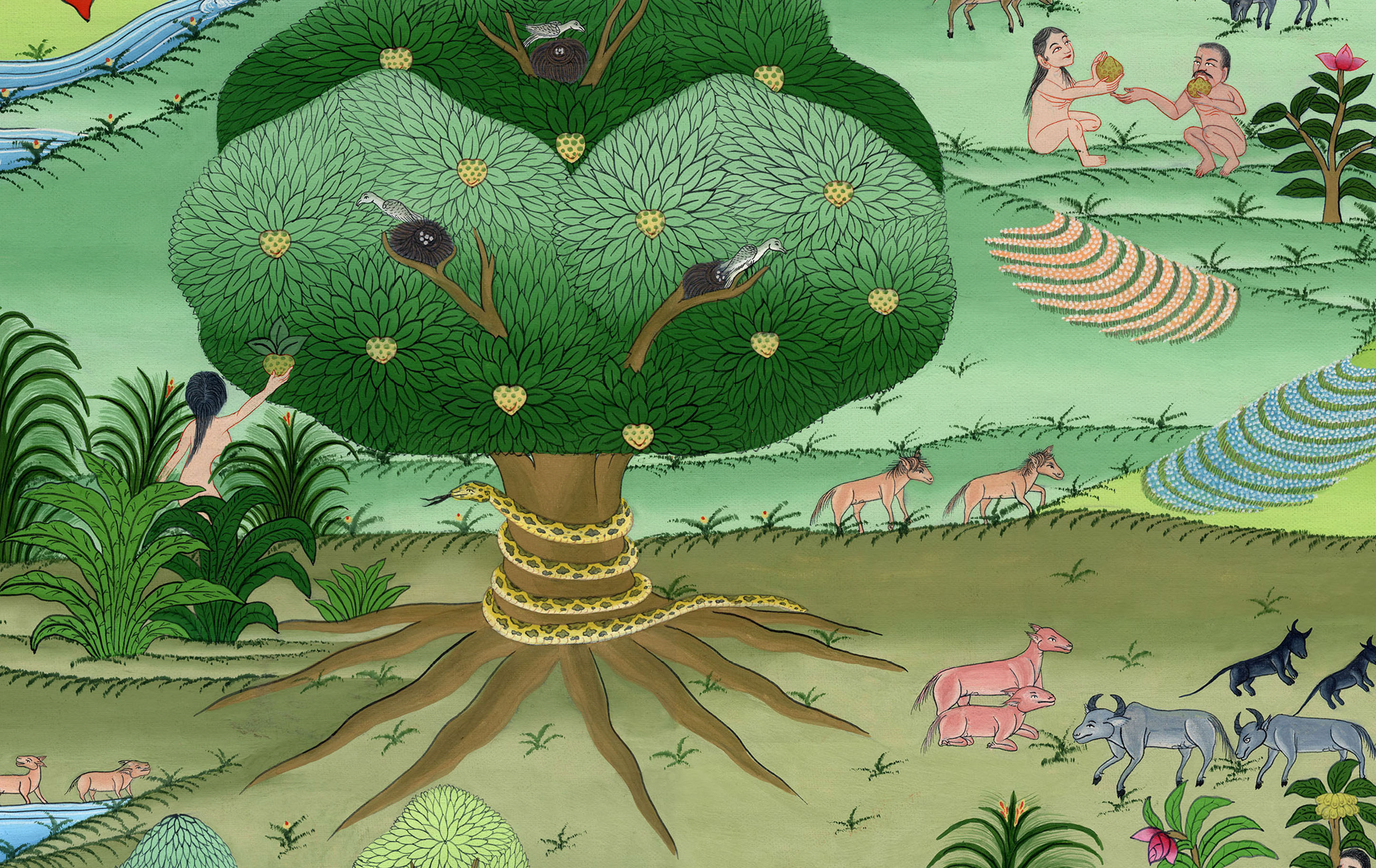 मनुष्य का खुद को परमेश्वर से छुपाना – 
उत्पत्ति 3:7-13
This work is licensed under a Creative Commons Attribution-ShareAlike 4.0 International License
Hiding from God–Genesis 3:7-13
मनुष्य का खुद को परमेश्वर से छुपाना –उत्पत्ति 3:7-13
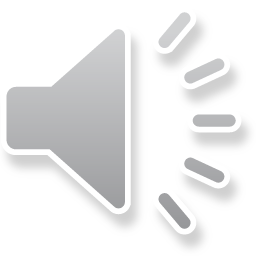 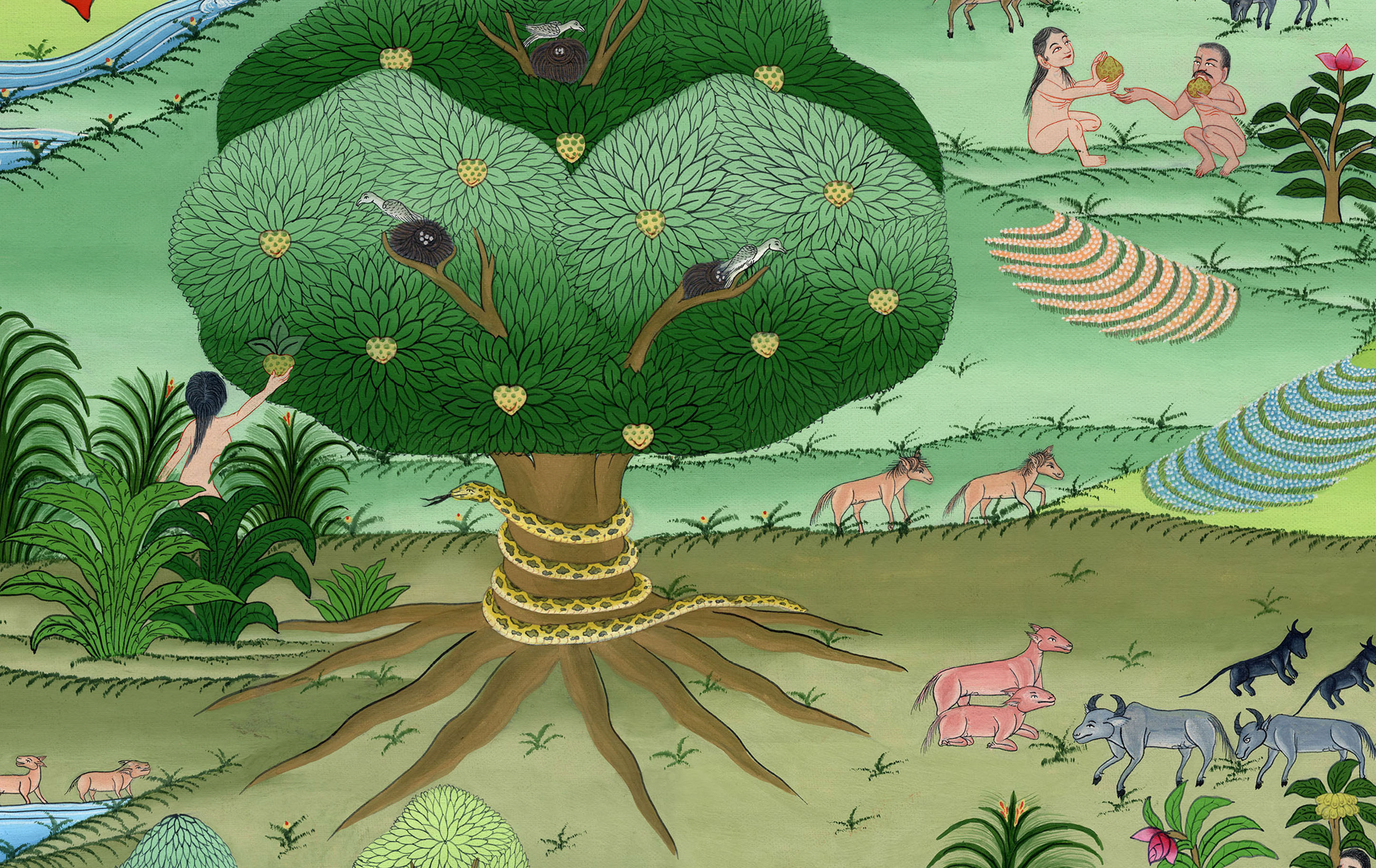 मनुष्य का खुद को परमेश्वर से छुपाना – 
उत्पत्ति 3:7-13
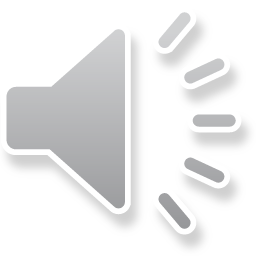 The woman and the man disobeyed and ate of the fruit God had commanded not to eat. 
7And the eyes of both of them were opened, and they knew that they were naked; so they sewed together fig leaves and made coverings for themselves.
उस स्त्री और पुरुष ने आज्ञा न मानी और उस फल में से खाया जिसे परमेश्वर ने खाने से मना किया था।

 7 तब उन दोनों की आँखें खुल गईं, और उनको मालूम हुआ कि वे नंगे हैं; इसलिए उन्होंने अंजीर के पत्ते जोड़-जोड़कर लंगोट बना लिये।
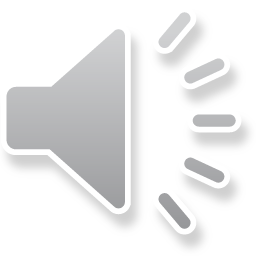 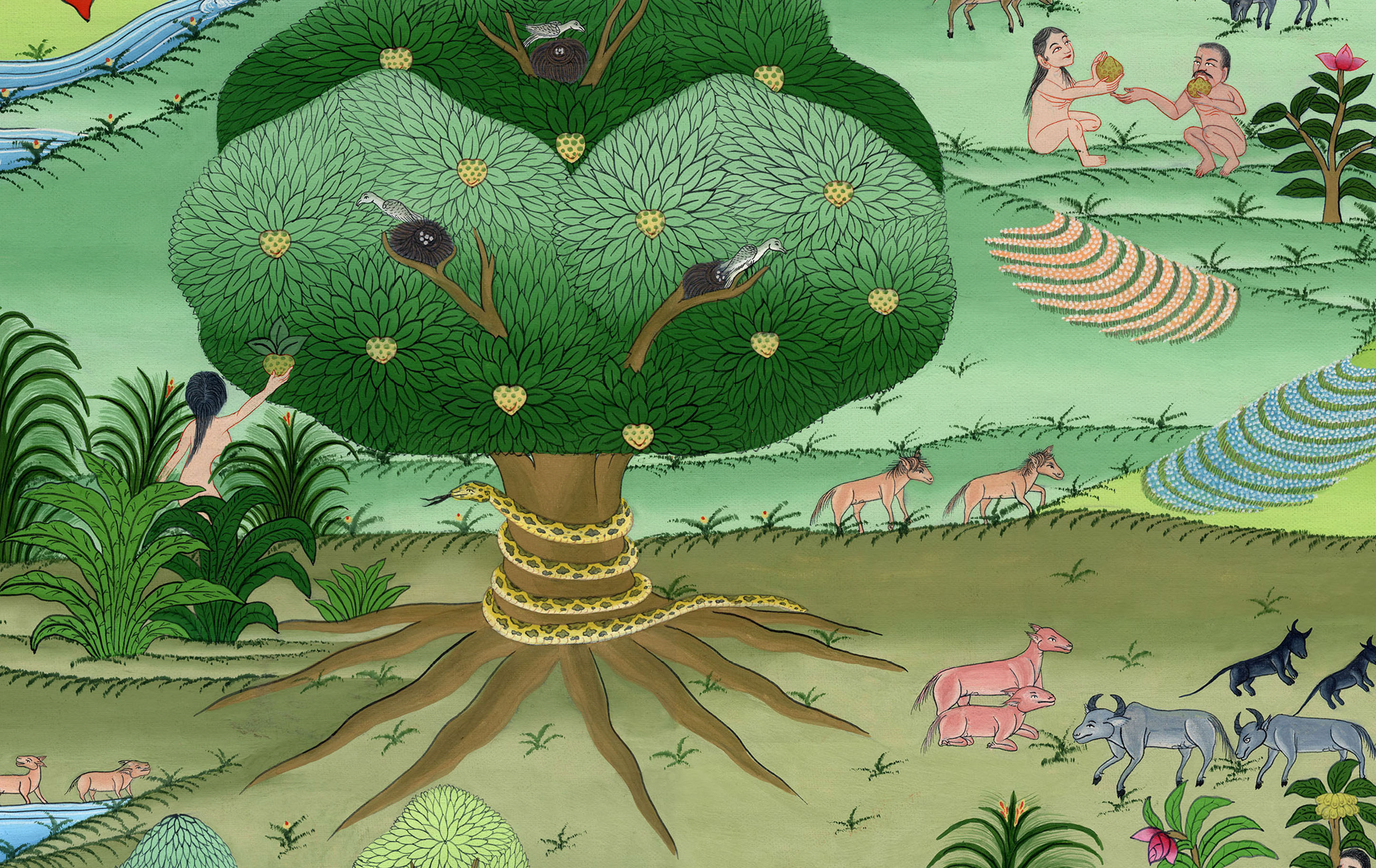 उत्पत्ति 3:7
[Speaker Notes: They hide from God - Gen 3:7-13 
The woman and the man disobeyed and ate of the fruit God had commanded not to eat. 
. 7 Then both of them knew things they had never known before. They realized they were naked.
So they sewed together fig leaves and made clothes for themselves.]
8Then the man and his wife heard the voice of the Lord God walking in the garden in the breeze  of the day, and they hid themselves from the presence of the Lord God among the trees of the garden.
8 तब यहोवा परमेश्वर, जो दिन के ठंडे समय वाटिका में फिरता था, उसका शब्द उनको सुनाई दिया। तब आदम और उसकी पत्नी वाटिका के वृक्षों के बीच यहोवा परमेश्वर से छिप गए।
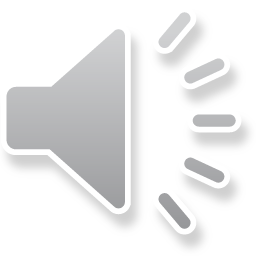 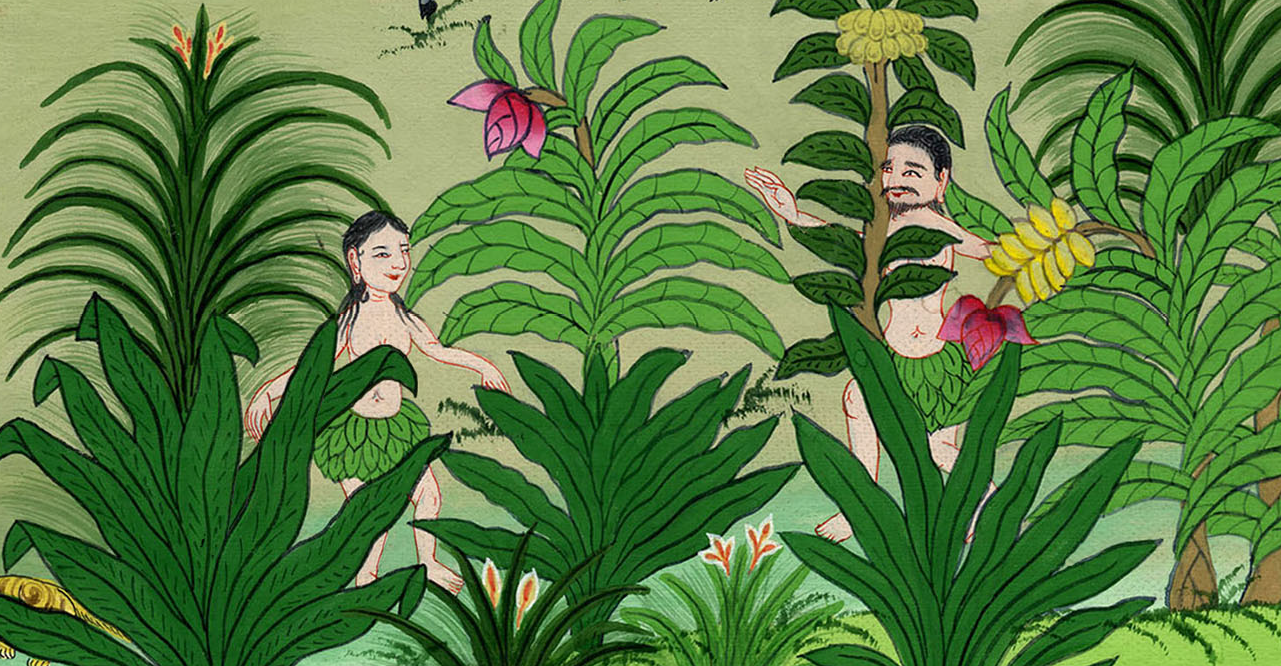 उत्पत्ति 3:8
[Speaker Notes: 8 Then the man and his wife heard the Lord God walking in the garden. It was during the coolest time of the day. They hid from the Lord God among the trees of the garden.]
9But the Lord God called out to the man, “Where are you?”
9 तब यहोवा परमेश्वर ने पुकारकर आदम से पूछा, “तू कहाँ है?”
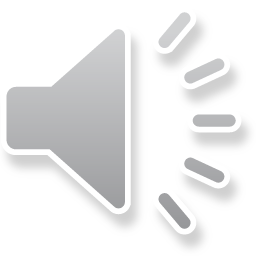 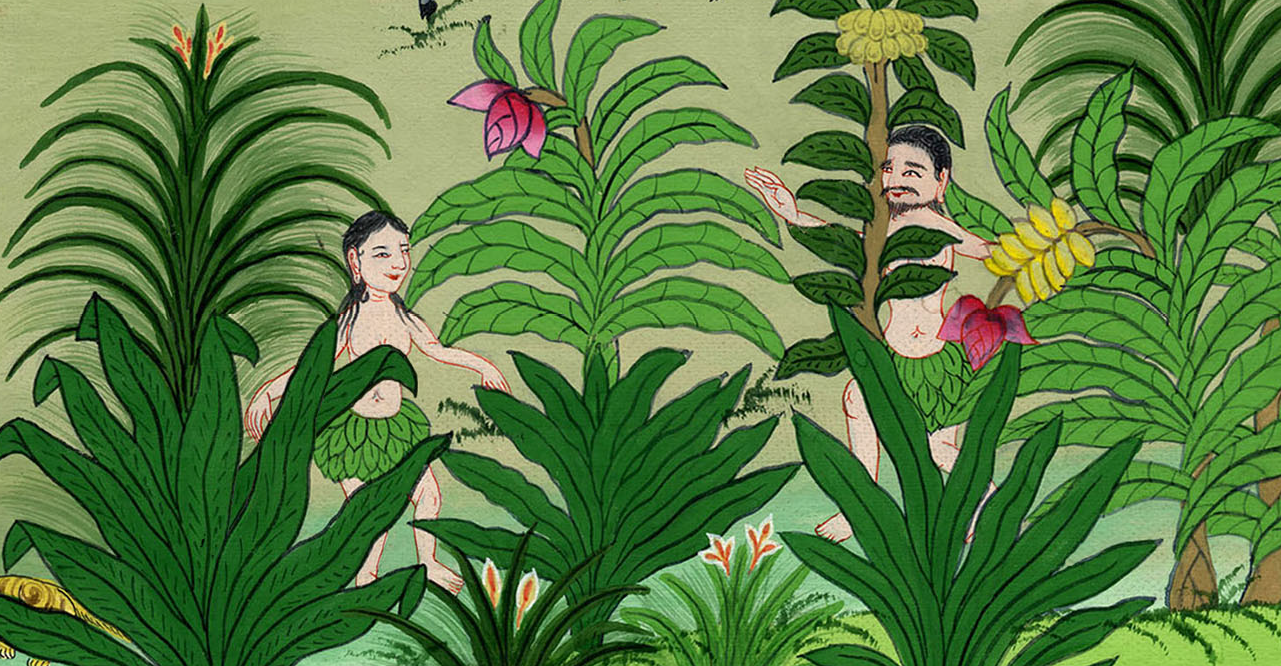 उत्पत्ति 3:9
10“I heard Your voice in the garden,” he replied, “and I was afraid because I was naked; so I hid myself.”
10 उसने कहा, “मैं तेरा शब्द वाटिका में सुनकर डर गया, क्योंकि मैं नंगा थाb; इसलिए छिप गया।”
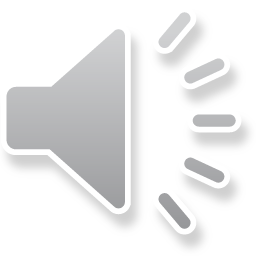 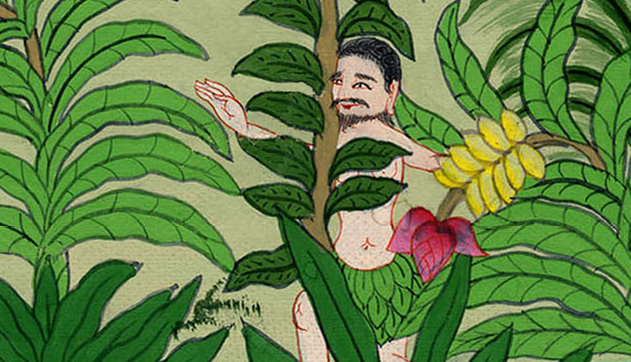 उत्पत्ति 3:10
[Speaker Notes: 10 “I heard you in the garden,” the man answered. “I was afraid, because I was naked. So I hid.”]
11“Who told you that you were naked?” asked the Lord God. “Have you eaten from the tree of which I commanded you not to eat?”
11 यहोवा परमेश्वर ने कहा, “किसने तुझे बताया कि तू नंगा है? जिस वृक्ष का फल खाने को मैंने तुझे मना किया था, क्या तूने उसका फल खाया है?”
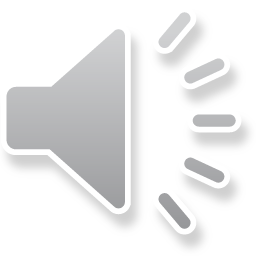 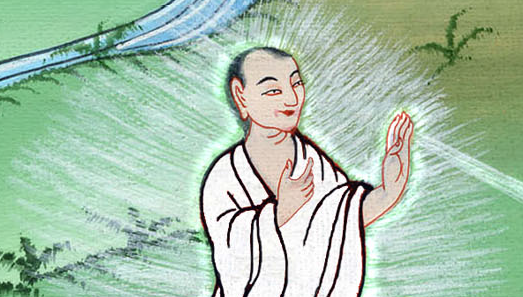 उत्पत्ति 3:11
[Speaker Notes: 11 The Lord God said, “Who told you that you were naked? Have you eaten fruit from the tree I commanded you not to eat from?”]
12 आदम ने कहा, “जिस स्त्री को तूने मेरे संग रहने को दिया है उसी ने उस वृक्ष का फल मुझे दिया, और मैंने खाया।”
12And the man answered, “The woman whom You gave me, she gave me fruit from the tree, and I ate it.”
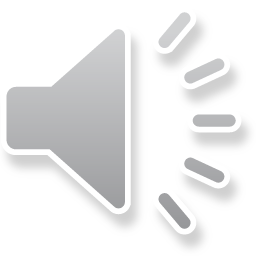 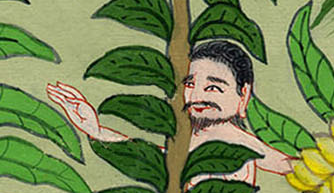 उत्पत्ति 3:12
[Speaker Notes: 12 The man said, “It’s the fault of the woman you put here with me. She gave me some fruit from the tree. And I ate it.”]
13Then the Lord God said to the woman, “What is this you have done?”
13 तब यहोवा परमेश्वर ने स्त्री से कहा, “तूने यह क्या किया है?”
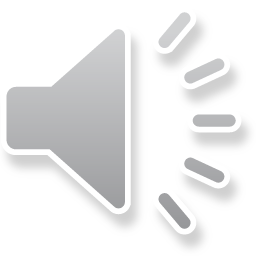 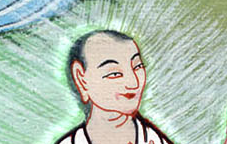 उत्पत्ति 3:13
[Speaker Notes: 13 Then the Lord God said to the woman, “What have you done?”]
13…“The serpent deceived me,” she replied, “and I ate.”
स्त्री ने कहा, “सर्प ने मुझे बहका दिया, तब मैंने खाया।”
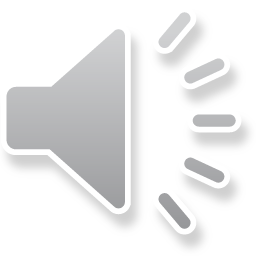 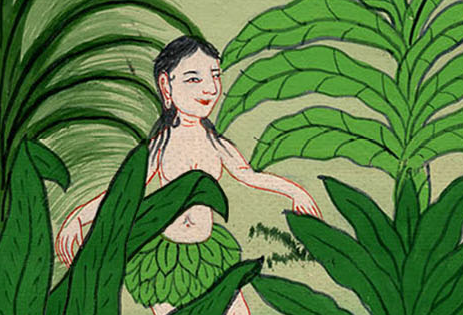 उत्पत्ति 3:13
[Speaker Notes: The woman said, “The serpent tricked me. That’s why I ate the fruit.]
The man and woman knew that they had disobeyed God’s command. They made excuses and blamed one another.
पुरुष और स्त्री जानते थे कि उन्होंने परमेश्वर की आज्ञा का उल्लंघन किया है। उन्होंने बहाने बनाए और एक दूसरे पर दोषारोपण किया।
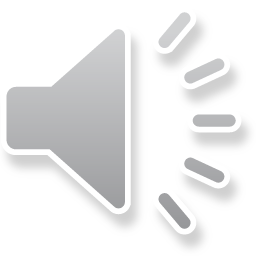 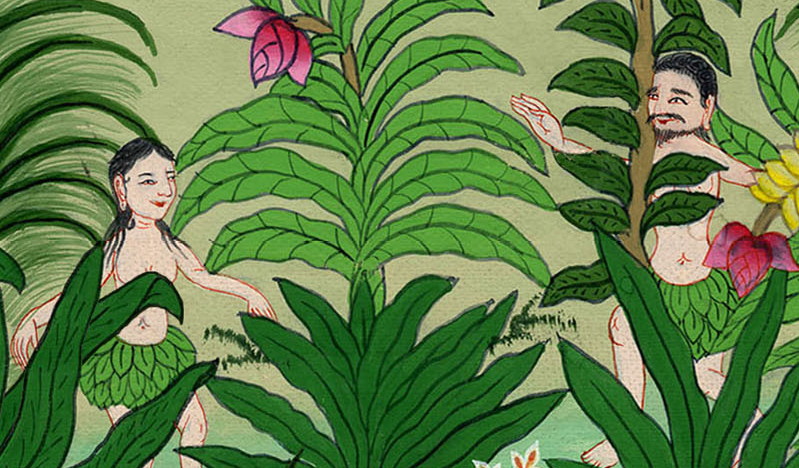 [Speaker Notes: The man and woman knew that they had disobeyed God’s command. They made excuses and blamed one another.]